Maxi
Hör zu!
Prepiši u bilježnicuMaxi
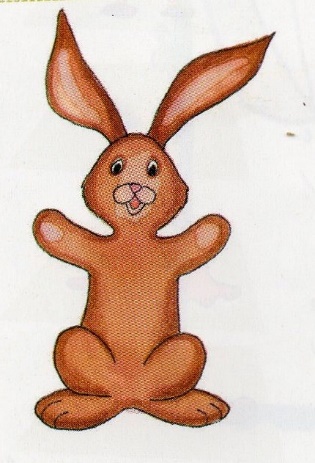 Der Körper – tijelo
Die Augen – oči
Die Nase – nos
Der Mund – usta
Die Arme – ruke
Die Beine – noge
Die Ohren - uši
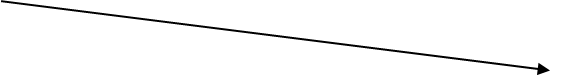 HAUSAUFGABE/domaća zadaća
RB str.51 
Taj zadatak ne treba poslati.
Vježbati pisati uz pomoć udžbenika.